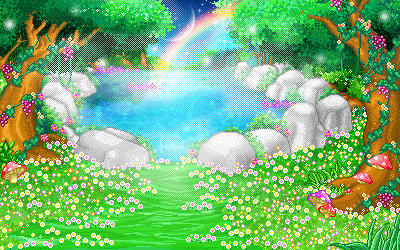 На занятии 
«Наши помощники – органы чувств» в факультативной  форме закрепляются знания детей об органах чувств; уточняется, какое значение для человека имеют органы чувств, при восприятии им окружающего мира; развиваются  тактильные, зрительные, слуховые, вкусовые ощущения; воспитывается бережное отношение детей к органам чувств, культуре их охраны
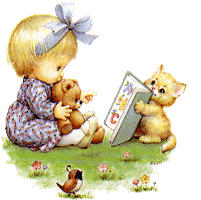 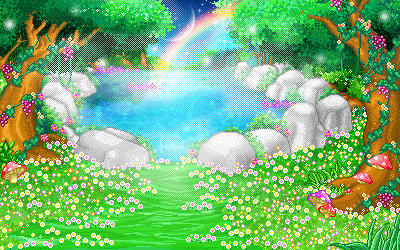 Методы и приемы, 
используемые на занятии:
наглядные
словесные
игровые
практические
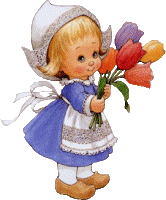 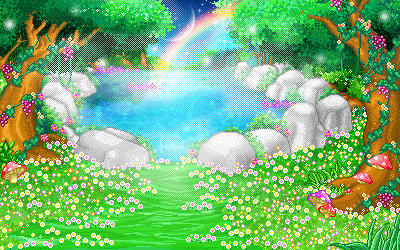 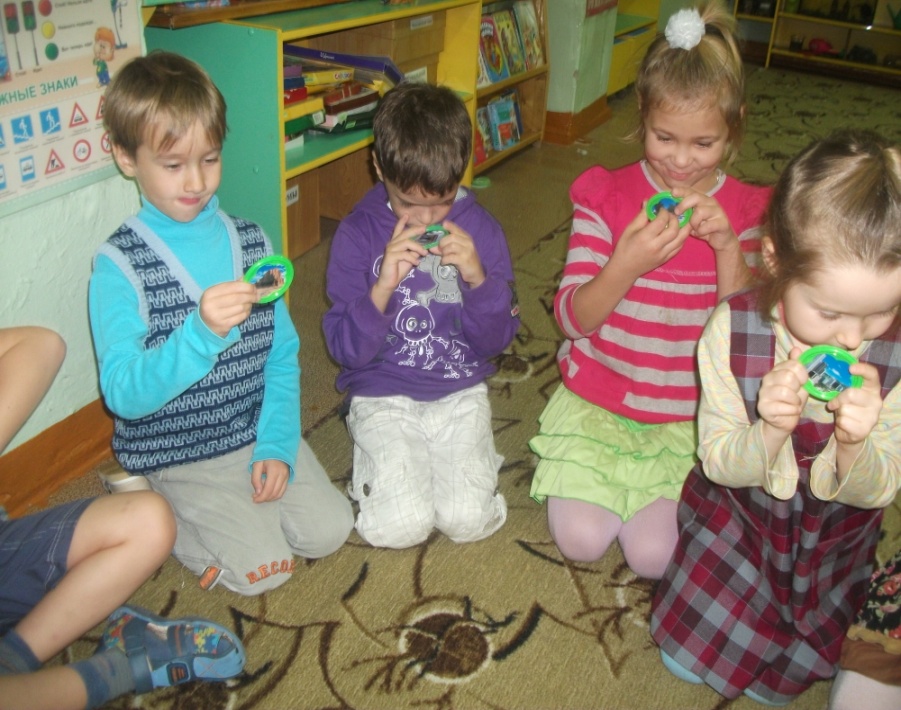 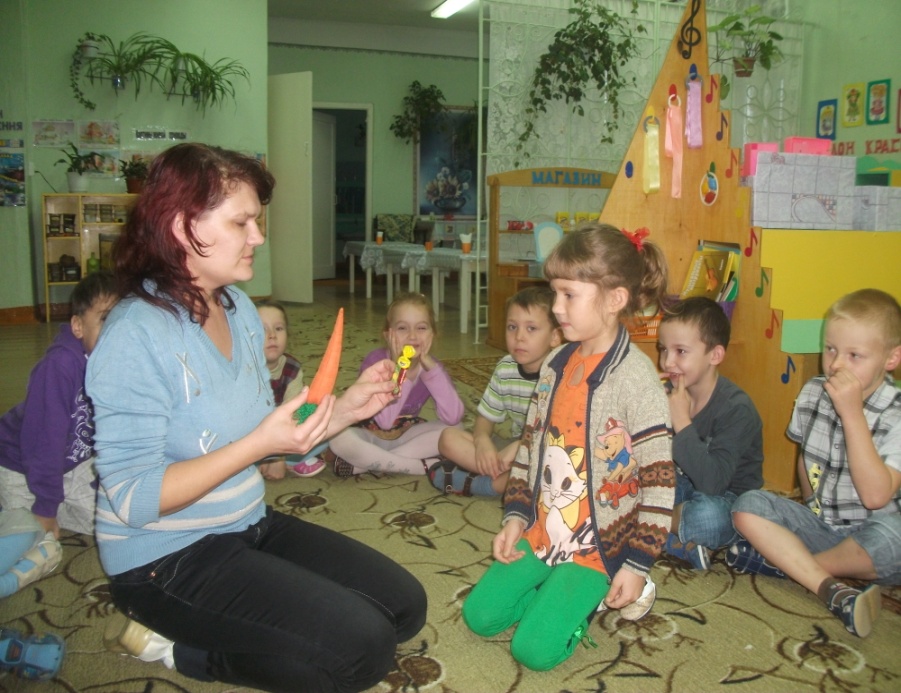 Наблюдения
самонаблюдения
Проблемные ситуации
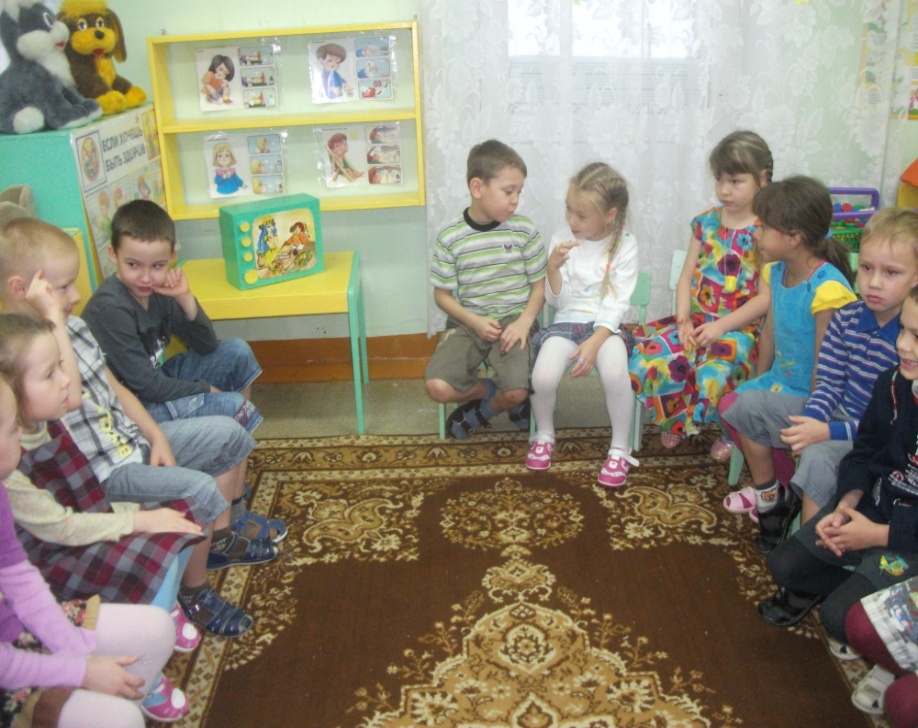 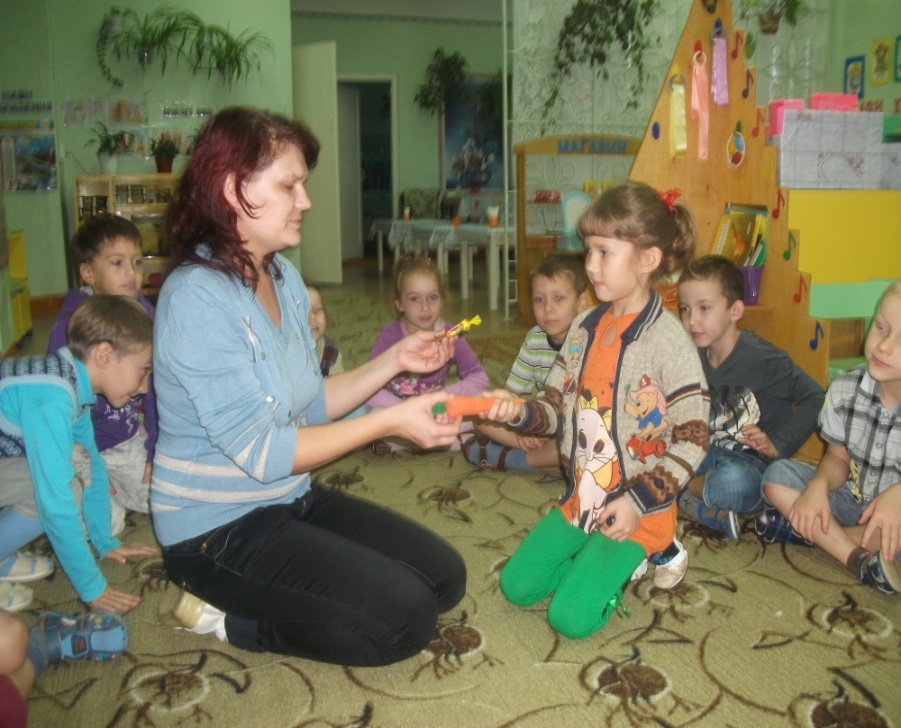 Приемы ТРИЗа
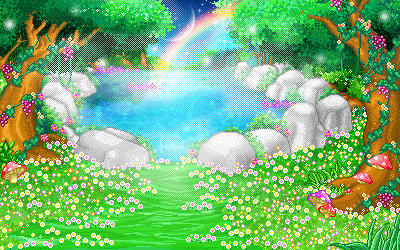 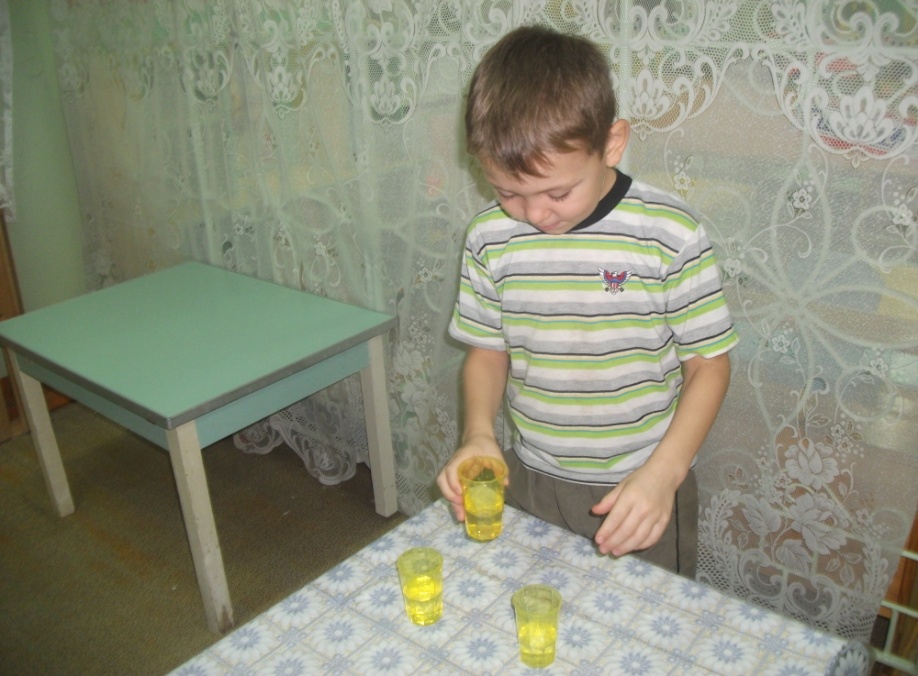 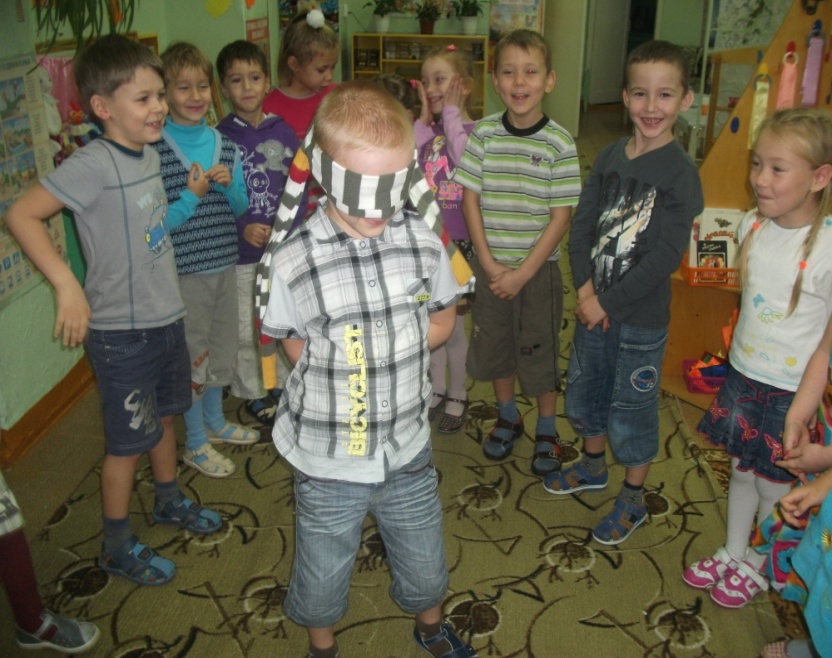 Упражнения, опыты
Дидактические, подвижные игры
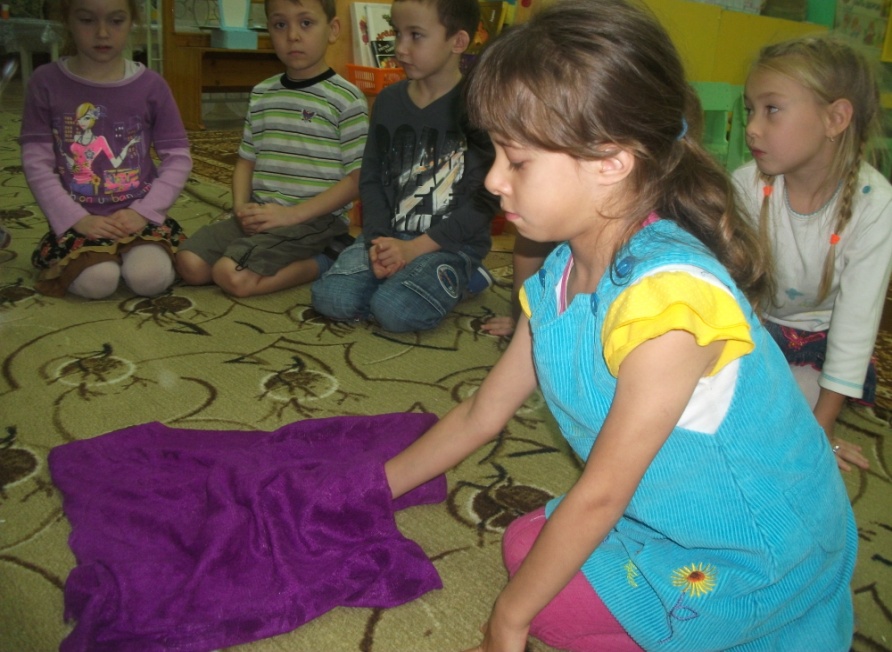 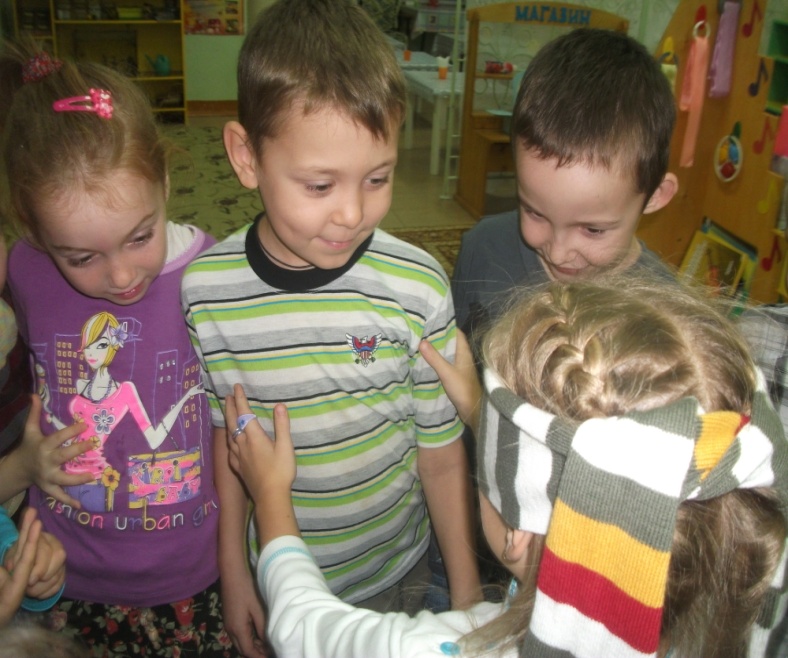 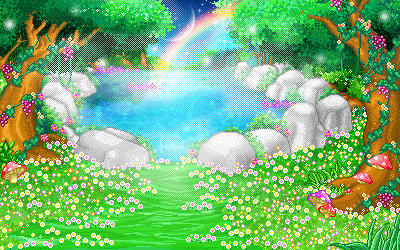 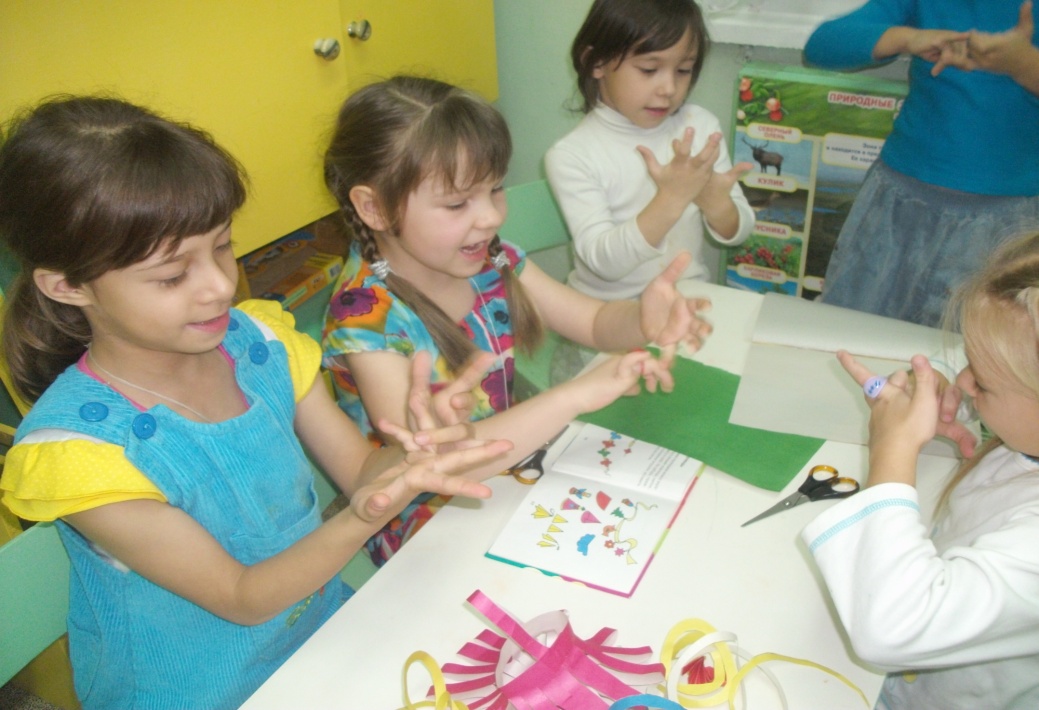 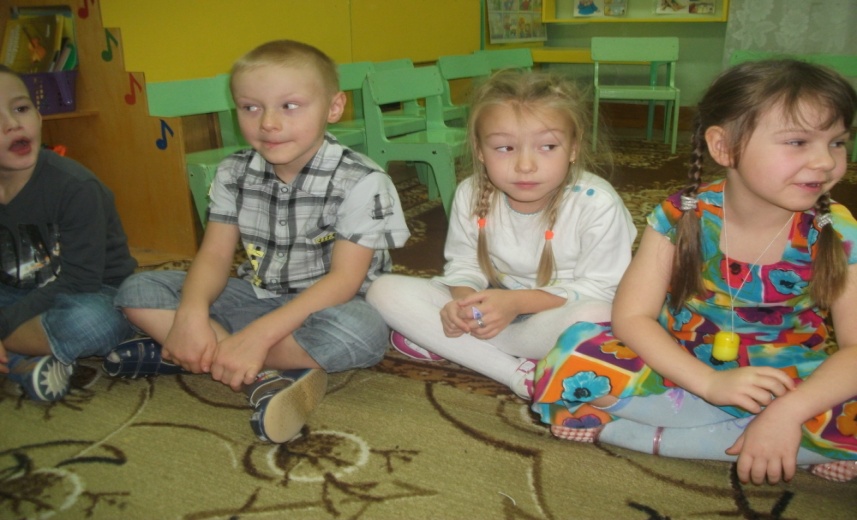 Различные
гимнастики
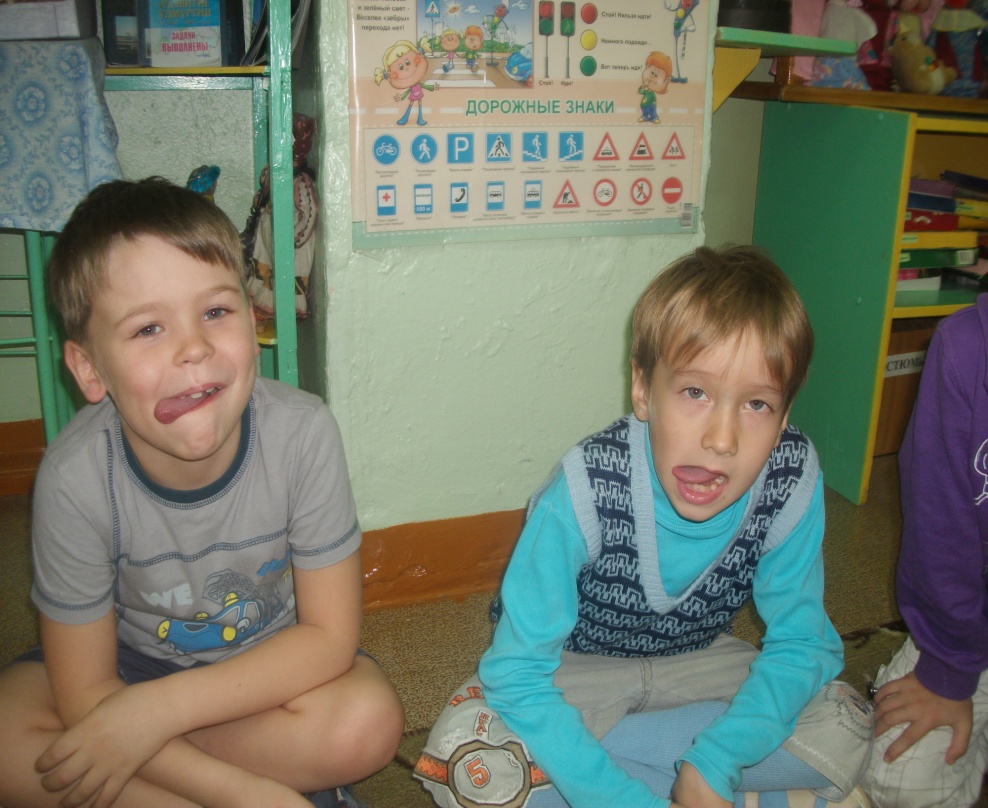 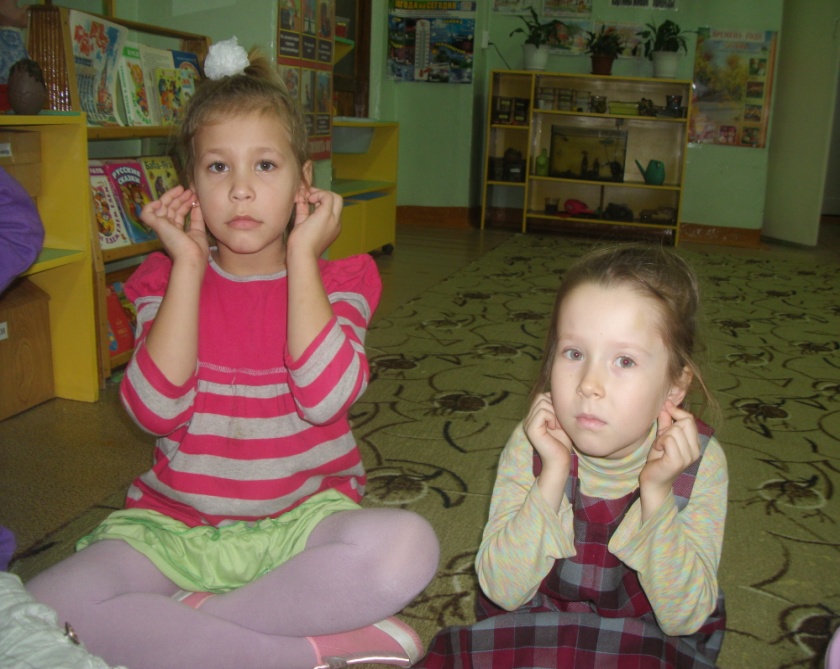